Steunmaatregelen Coronacrisis
Webinar BAN Vlaanderen - 29 juni 2020
Belangrijke opmerking

Dit overzicht zet de belangrijkste maatregelen nav de Coronacrisis op een rijtje op datum van 29/06/2020. Voor het volledige plaatje kan je op de VLAIO website terecht.
Corona premies 
Hinderpremie
Compensatiepremie
Ondersteuningspremie
Overbruggingsrecht
Sectorale en regionale maatregelen
Fiscale maatregelen (Federaal en Vlaams)
Maatregelen voor werkgevers (Federaal)
Steunmogelijkheden bij de heroriëntering van je businessplan
Corona
premies
MEER INFO
Daarnaast zal er een apart overbruggingsrecht worden voorzien ter ondersteuning van de zelfstandigen tijdens hun heropstart. Deze 'Relance-uitkering' (heropstart-overbruggingsrecht) zal even hoog zijn als het crisis-overbruggingsrecht. Het richt zich tot de ondernemers waarvan de activiteit op 3 mei 2020 nog verplicht gesloten was of verboden én waarvan de omzet of bestellingen tijdens het tweede kwartaal van dit jaar met minstens 10% t.o.v. dezelfde periode vorig jaar zijn gedaald. Deze maatregel moet nog verder worden uitgewerkt.
Sectorale en
regionale
maatregelen
Sectorale maatregelen
Voor heel wat sectoren werden specifieke maatregelen uitgewerkt om ondernemingen binnen deze sector door de coronacrisis te loodsen. Zowel de overheid als de privésector biedt sectorale steunmaatregelen aan:  
Land- en tuinbouwsector
Detailhandel en voedingssector
Toerisme
Horeca
Sociale economie
Creatieve en culturele sector
MEER INFO
Regionale maatregelen
In navolging van de federale beslissingen ter preventie van het coronavirus voorzien steden en gemeenten ook steunmaat-regelen voor de getroffen zelfstandigen en ondernemers. 

MEER INFO
Fiscale
maatregelen
Fiscale maatregelen (Federaal en Vlaams)
Voor wie

WEL: ondernemingen (natuurlijke en rechtspersonen), ongeacht hun activiteitensector, die kunnen aantonen effectieve hinder te ondervinden ten gevolge van het coronavirus kunnen deze steunmaatregelen aanvragen.
NIET: ondernemingen die onafhankelijk van het coronavirus structurele betaalmoeilijkheden kennen.
Fiscale maatregelen (Federaal en Vlaams)
Vlaamse maatregelen
Uitstel onroerende voorheffing voor bedrijvenUitstel betaling jaarlijkse verkeersbelastingSoepel toestaan van afbetalingsplannenVerlenging van termijnen om aan fiscale verplichtingen te voldoen voor erf- en registratiebelasting

Federale maatregelen				MEER INFO 
Afbetalingsplan voor fiscale schuldenUitstel voor het indienen van bepaalde aangiftenUitstel betaling van btw en bedrijfsvoorheffingUitstel betaling van de personen- en de vennootschapsbelasting
Fiscale maatregelen (Federaal)
Een verhoogde investeringsaftrek (25%) voor investeringen die tussen 12 maart en 31 december 2020 zijn gedaan door eenmanszaken, vrije beroepen en kleine vennootschappen. Daarnaast zal ook de overdracht van de investeringsaftrek aangelegd in het boekjaar 2019 worden versoepeld. Deze informatie moet nog juridisch worden uitgewerkt.
De opschorting van het btw-voorschot van december 2020. Ter herinnering: bedrijven moeten normaal gesproken vóór 20 december een voorschot betalen en dit zal met een maand worden uitgesteld. Het doel is opnieuw de liquiditeit van de bedrijven te verbeteren.
beide bovenstaande maatregelen werden beslist door het kernkabinet  maar moeten nog verder worden uitgewerkt en worden goedgekeurd door het parlement.
Fiscale maatregelen (Federaal en Vlaams)
Belastingvrije coronareserve: zelfstandigen en bedrijven zullen met een carry back-mechanisme hun verliezen van 2020 kunnen afzetten tegen de winsten van 2019. Ze kunnen zo hun voorafbetalingen, al dan niet gedeeltelijk, terugvragen en zien zo hun belastingfactuur voor inkomstenjaar 2019 aanzienlijk dalen. De maatregel zal zowel in de vennootschapsbelasting (ondernemingen) als in de personenbelasting (zelfstandigen) gelden. Het carry-back mechanisme versterkt op korte termijn op een directe manier het eigen vermogen van ondernemingen door zowel hun kaspositie (liquiditeit) als hun solvabiliteit te verbeteren.
deze belastingvrije reserve moet enkel nog in BS worden gepubliceerd.
Maatregelen
voor werkgevers
Maatregelen voor werkgevers (Federaal)
Tijdelijke werkloosheid wegens overmacht
Afbetalingsplan sociale werkgeversbijdragen 
Uitstel van verschuldigde betalingen aan de RSZ
Vergoeding voor thuiswerk

MEER INFO
Steunmogelijkheden
bij heroriëntering
businessplan
KMO-PORTEFEUILLE
ONDERZOEKS- EN ONTWIKKELINGSPROJECTEN
STRATEGISCHEECOLOGIESTEUN
Baekeland- en innovatiemandaat
STRATEGISCHETRANSFORMATIESTEUN
ECOLOGIEPREMIE PLUS
STAP NAAR    IMPLEMENTATIE
KMO-GROEISUBSIDIE
INTERNATIONALISATIE
IDEE
HAALBAARHEID
DEMONSTRATIE
PROTOTYPE
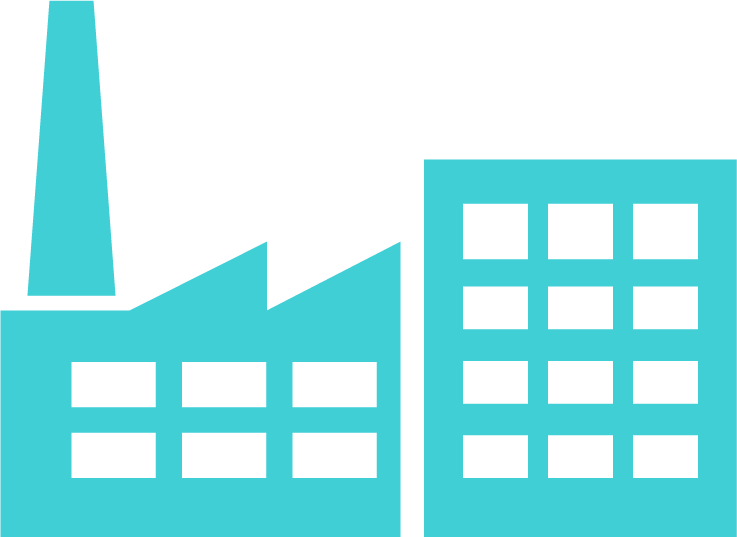 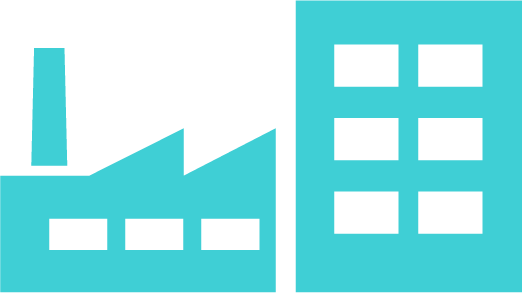 MEER INFO
Financieringsmaatregelen Coronacrisis
Van korte termijn naar langere termijn
1. Acute financieringsnood
	- betalingsuitstel bestaande bankleningen 
	- overbruggingskrediet met staatswaarborg


2. Heropbouw liquiditeiten op langere termijn
	- uitbreiding winwinlening
	- PMV coronalening
	- Corona-crisiswaarborg
	- COVID-19 van Gigarant
Van korte termijn naar langere termijn
3. Extra kapitaal aantrekken:
	- tax shelter voor startende ondernemingen, voor scale-ups en covid-19 	   voor kmo's	- business angels
	- risicokapitaalfondsen	- equity crowdfunding
	- vriendenaandeel
	- welvaartsfonds

4. Handelshuurlening
Acute
financieringsnoden
MEER INFO
Uitbreiding maatregel tot overbruggingskrediet > 1 jaar tot maximum 36 maanden
Om de kmo’s met een herstel van meer dan 12 maanden te ondersteunen. Dit moet nog juridisch worden uitgewerkt.
MEER INFO
Heropbouw
Liquiditeiten op langere termijn
MEER INFO
Winwinlening wordt uitgebreid
Verwachte timing: loop van augustus
Leningen die aflopen in 2020 kunnen vrijwillig met 2 jaar verlengd worden. Zo kunnen ondernemingen de terugbetaling meer spreiden of uitstellen. Het fiscale voordeel van 2,5% wordt uitgebreid tot de totale looptijd van maximum 10 jaar.
Meer flexibiliteit in de looptijd: in plaats van een looptijd van 8 jaar, wordt het mogelijk te variëren van looptijd tussen 5 en 10 jaar.
Maximumbedragen worden aangepast: het maximum van € 50.000 per kredietgever wordt opgetrokken tot € 75.000, het maximum van € 200.000 per onderneming wordt opgetrokken tot € 300.000.
Ook voor kleine aandeelhouders (met maximum 5% van de aandelen) wordt het toegelaten om een winwinlening te verstrekken.
Bij een faillissement zal de ontlener in plaats van 30% nu, 40% van zijn geld terugkrijgen via een belastingvermindering (Dit is een tijdelijke uitbreiding).
Indien bedrag > € 800.000: bijkomende voorwaarden
Boven de € 75 kEUR niet cumuleerbaar met hinderpremie en compensatiepremie
Maximum  bedrag kan verhoogd worden tot € 4,3 MIO als er een bijkomende investeerder of financier optreedt
MEER INFO
MEER INFO
BELANGRIJK!
krediet of leasing bij een door PMV/z erkende waarborghouder
geen bevrijdend karakter voor onderneming
als je in aanmerking komt voor federale waarborg -> die primeert
MEER INFO
Extra
kapitaal
aantrekken
MEER INFO
MEER INFO
MEER INFO
BELANGRIJK!  Nog onder voorbehoud want moet nog verder uitgewerkt worden. Modaliteiten van combineerbaarheid met bv. Taks Shelter en eventuele retro-activiteit zullen dan duidelijk worden.
MEER INFO
Handelshuurlening
MEER INFO
https://www.vlaio.be/nl/begeleiding-advies/heropstart-na-corona/nood-aan-financiele-ademruimte/extra-financiering-nodig
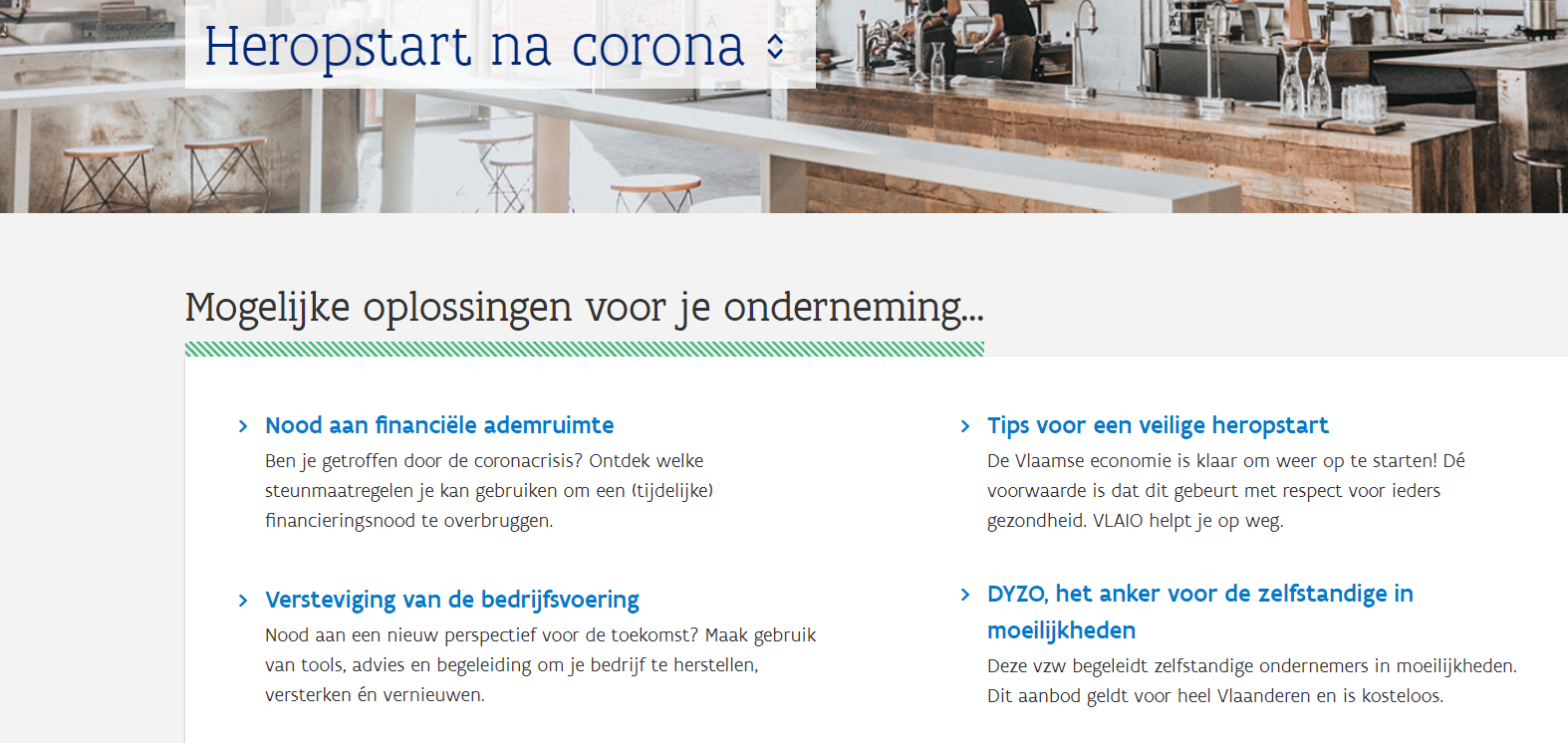 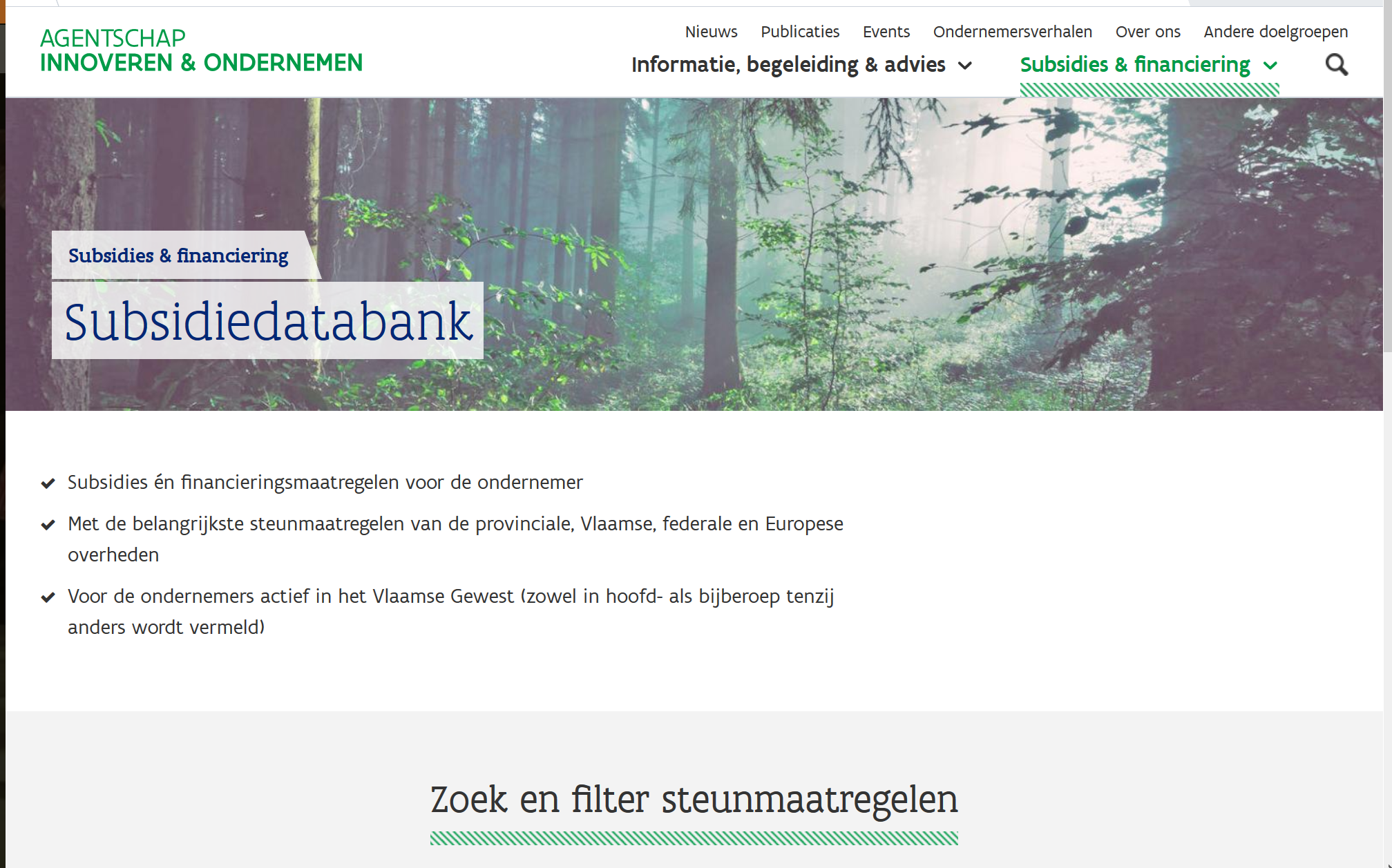 www.subsidiedatabank.be
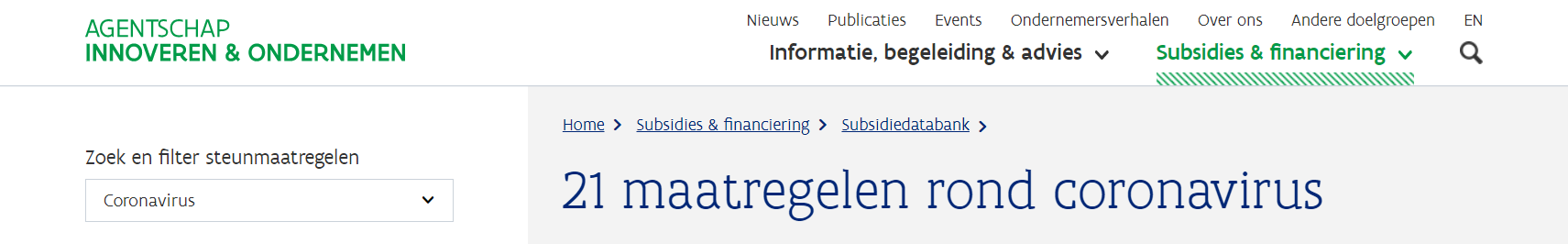 CORONA FILTER OP SUBSIDIEDATABANK
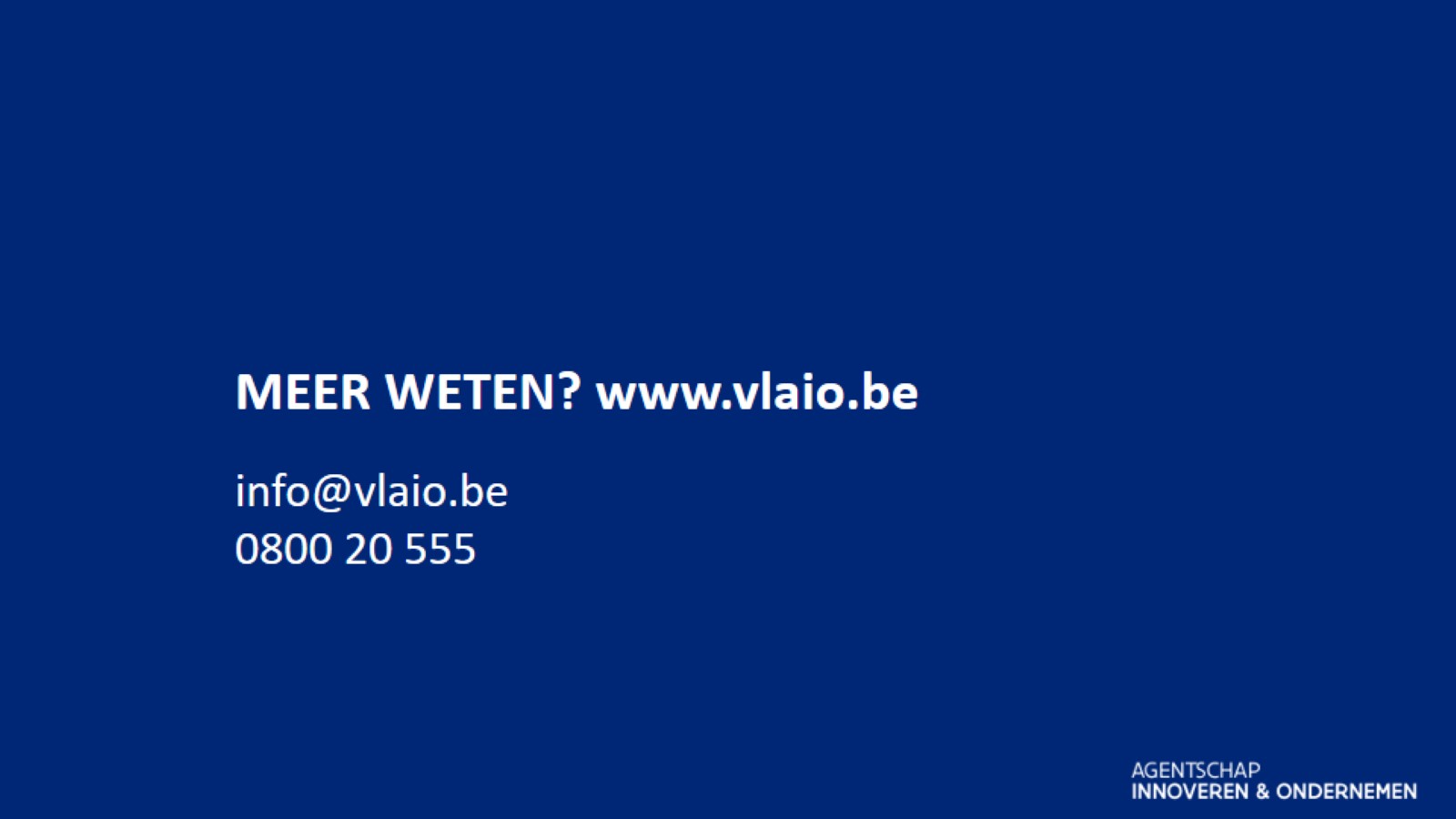 www.vlaio.be
Linkedin.com/company/agentschap-innoveren-en-ondernemen
Twitter.com/VLAIO_be
Facebook.com/VLAIO.be
Youtube.com/c/AgentschapInnoverenOndernemen